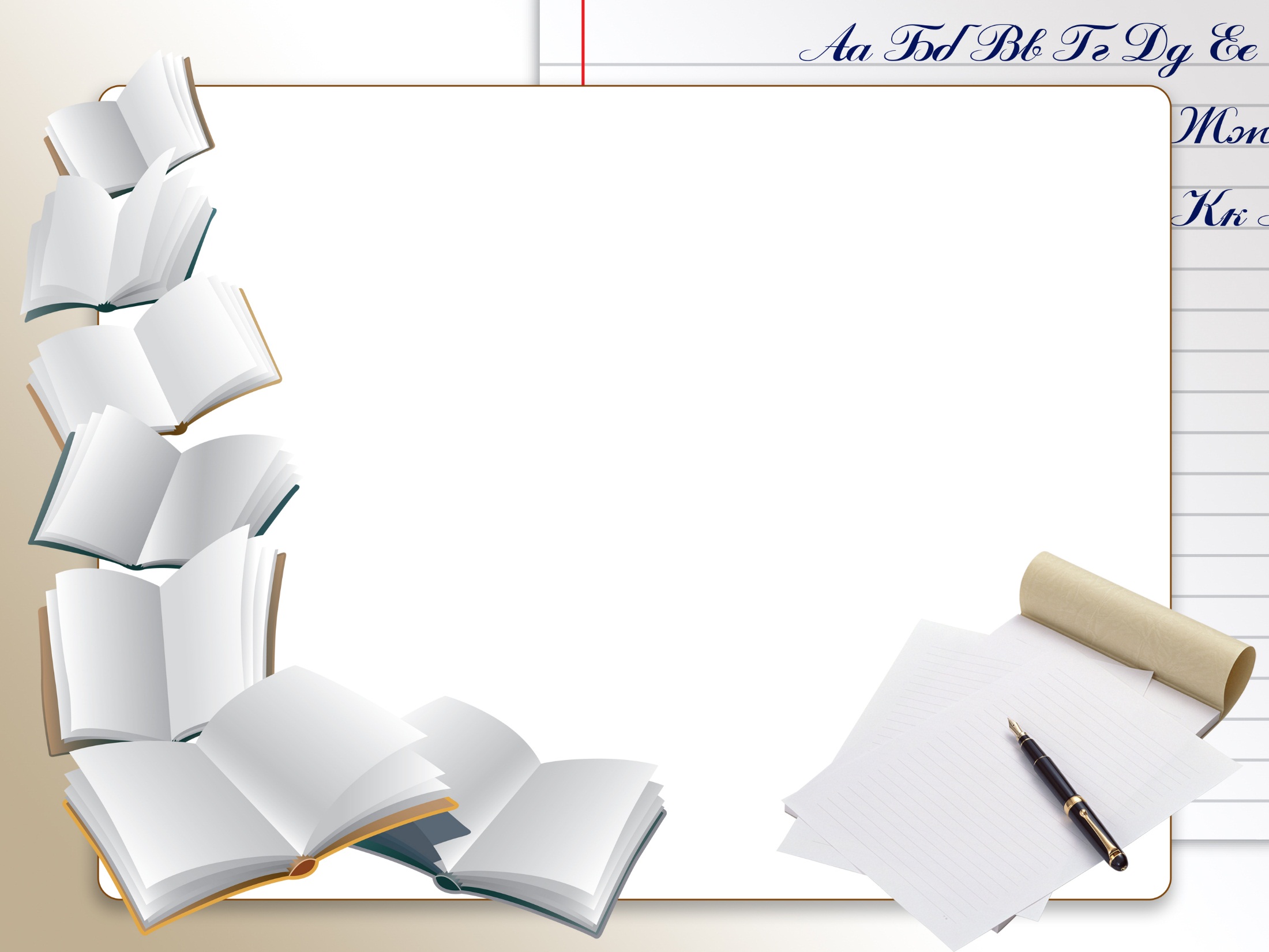 Сетевой проект как средство достижения метапредметных образовательных результатов
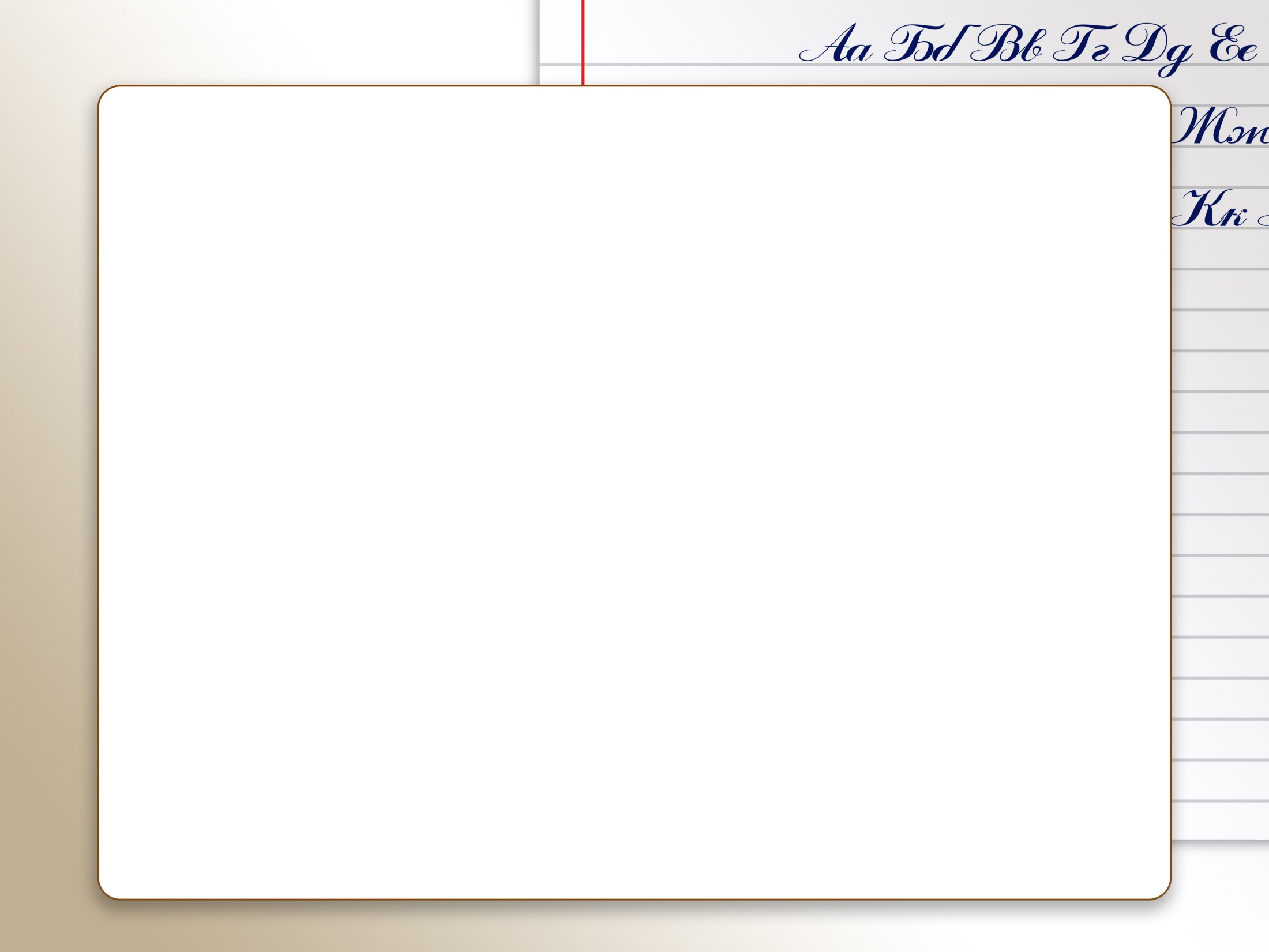 Как сделать так, чтобы новое знание не было забыто?
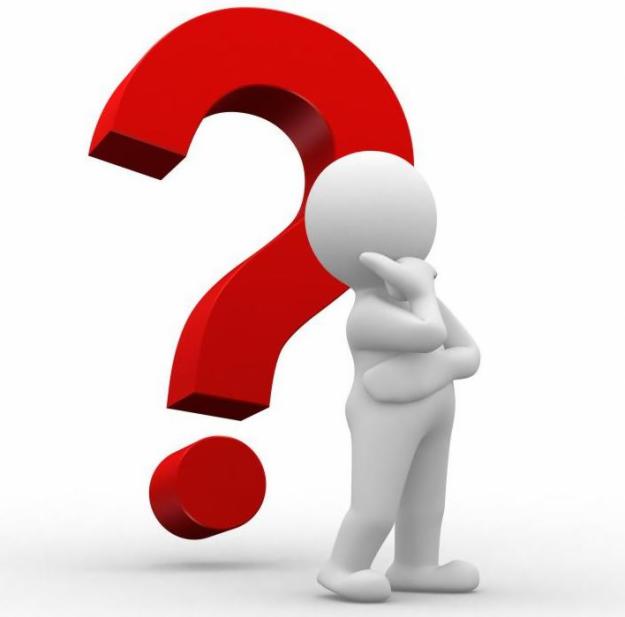 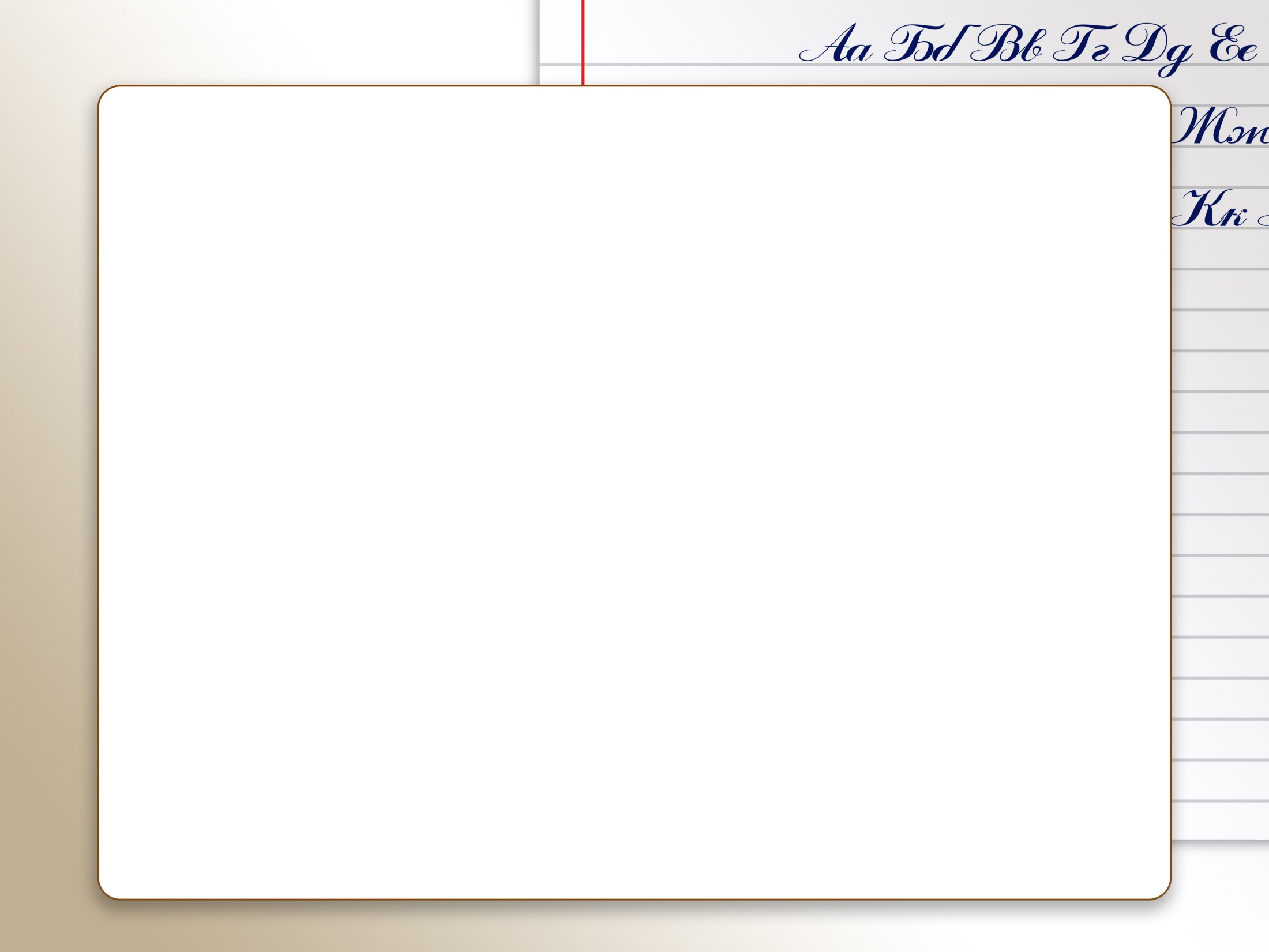 Образовательный проект — это форма организации занятий, предусматривающая комплексный характер деятельности всех его участников по получению образовательной продукции за определённый промежуток времени
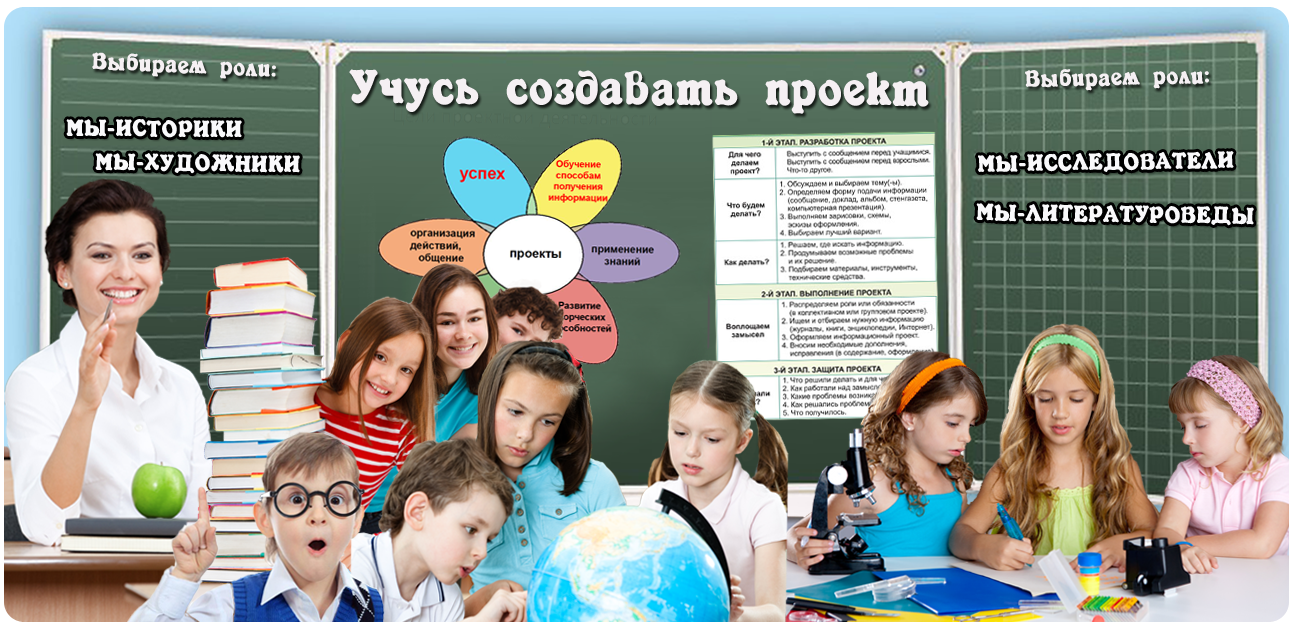 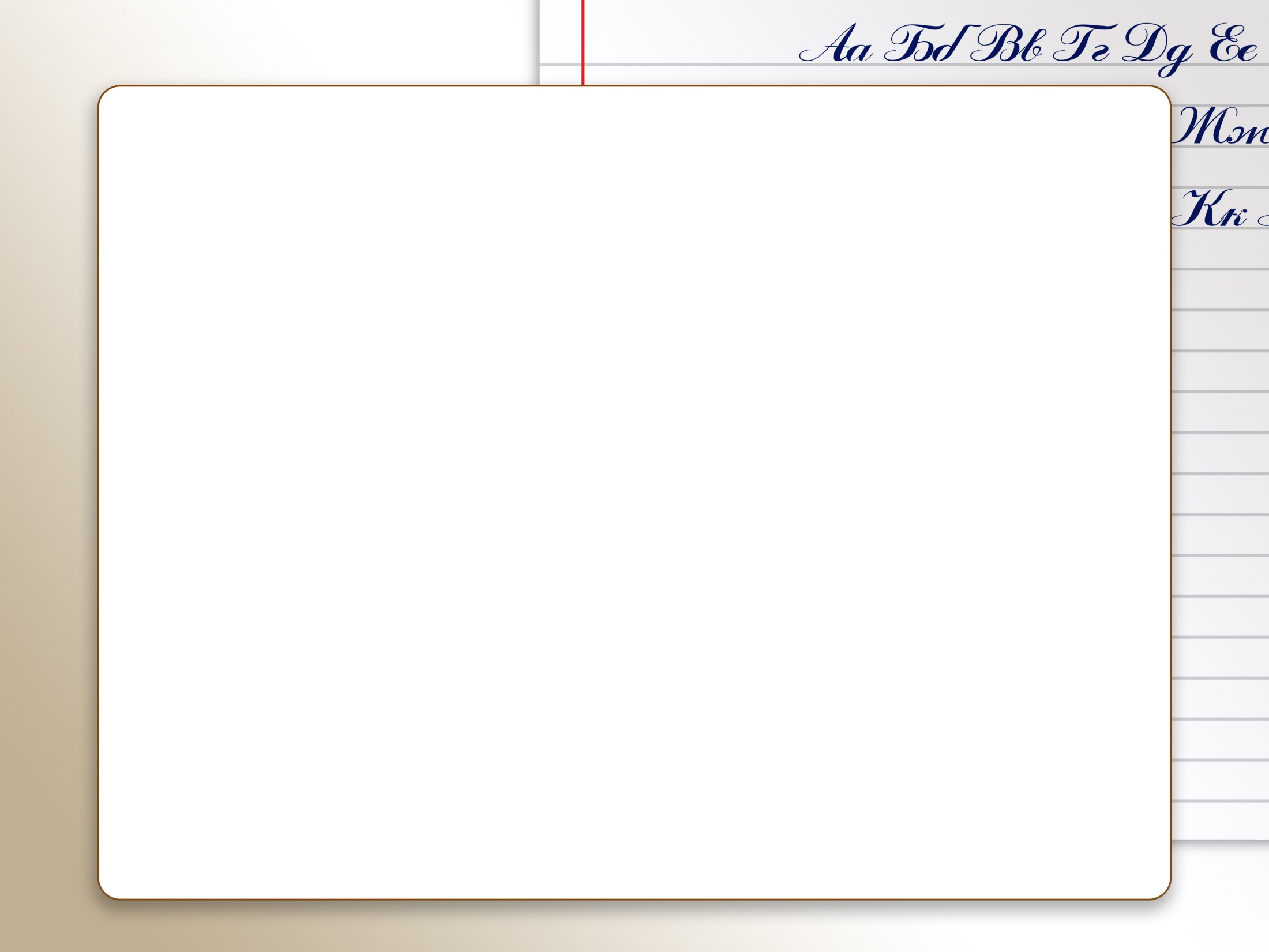 Сетевой учебный проект — это совместная учебно-познавательная, исследовательская, творческая или игровая деятельность учащихся-партнёров, организованная на основе компьютерной телекоммуникации, имеющая общую проблему, цель, согласованные методы, способы деятельности, направленная на достижение совместного результата деятельности
 (Е. С. Полат).
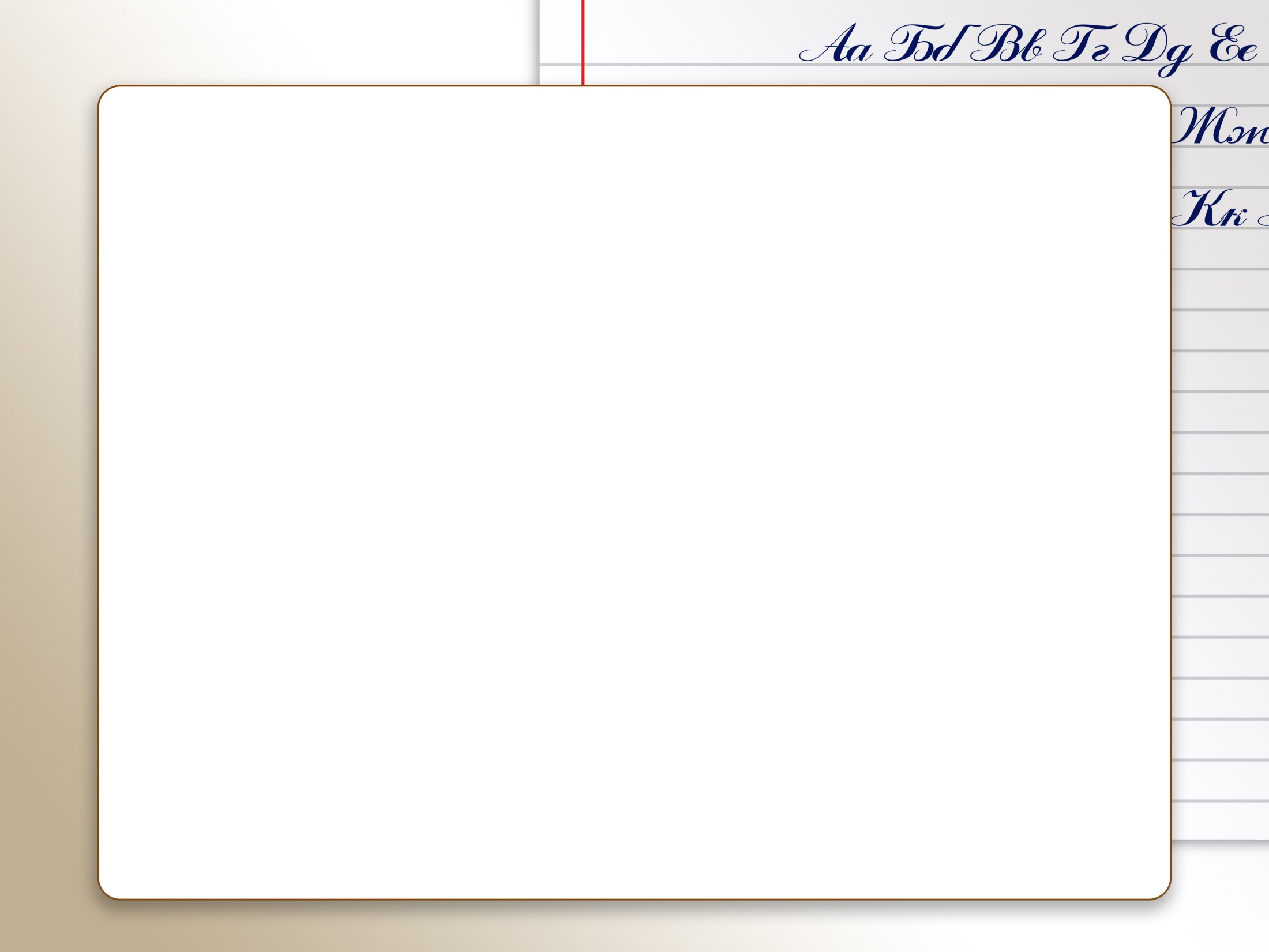 У участников должны быть едиными:
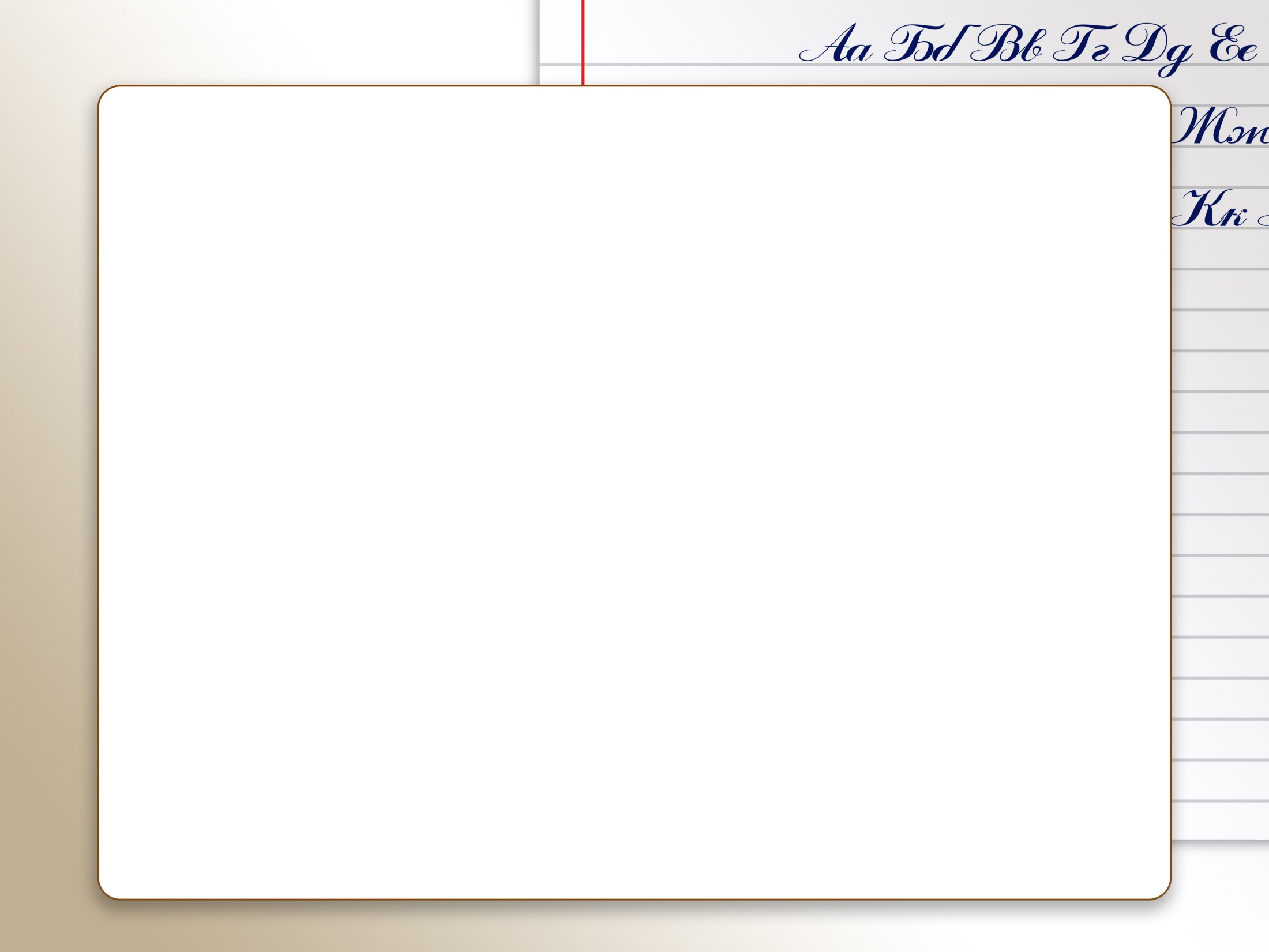 Средства организации:
 
электронная почта
списки рассылок
электронные доски объявлений
дискуссионные группы
средства поиска информации в интернете
средства общения в реальном и отложенном времени
аудио- и видеоконференции 
социальные сетевые сервисы или сервисы Web 2.0
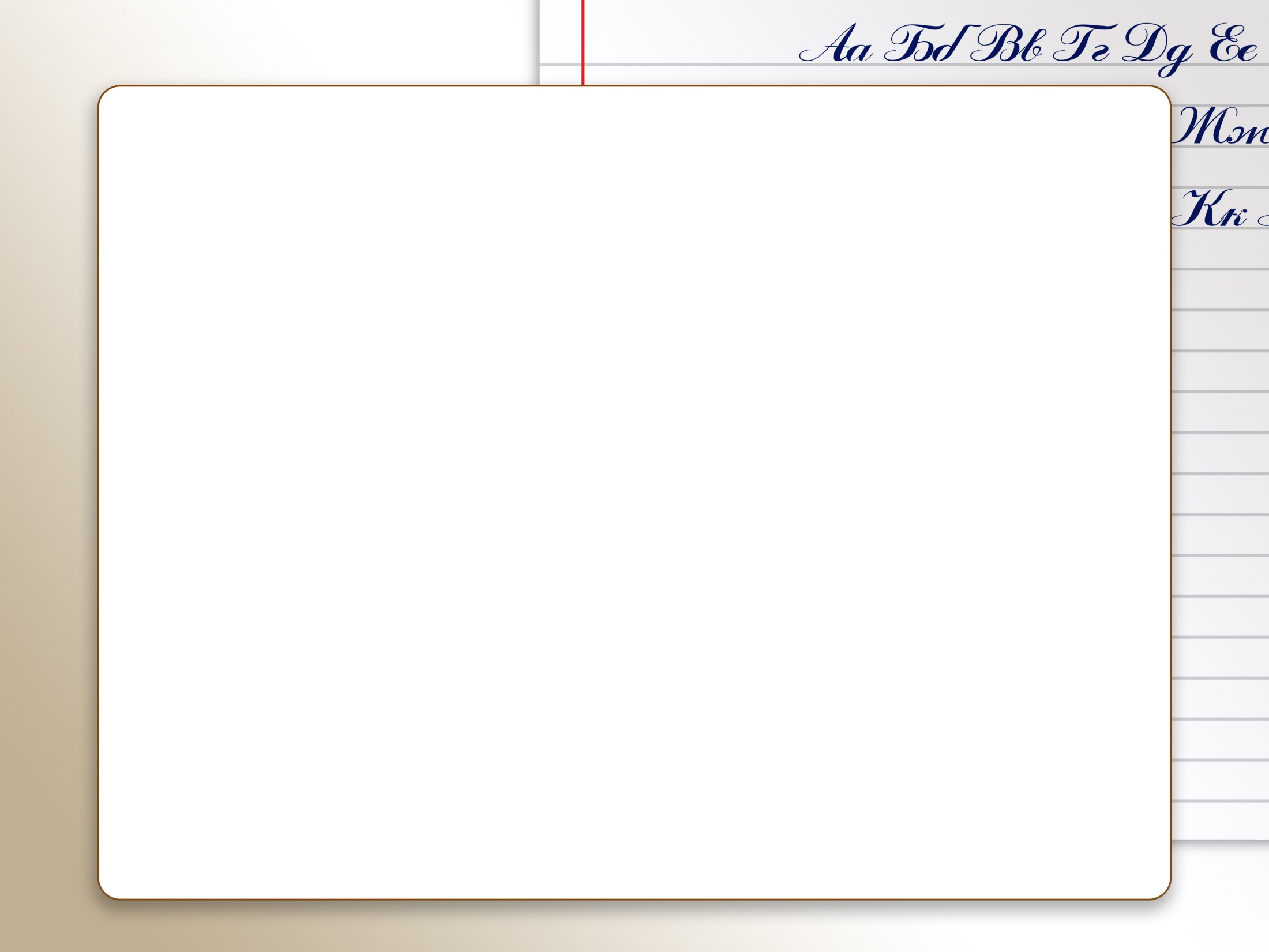 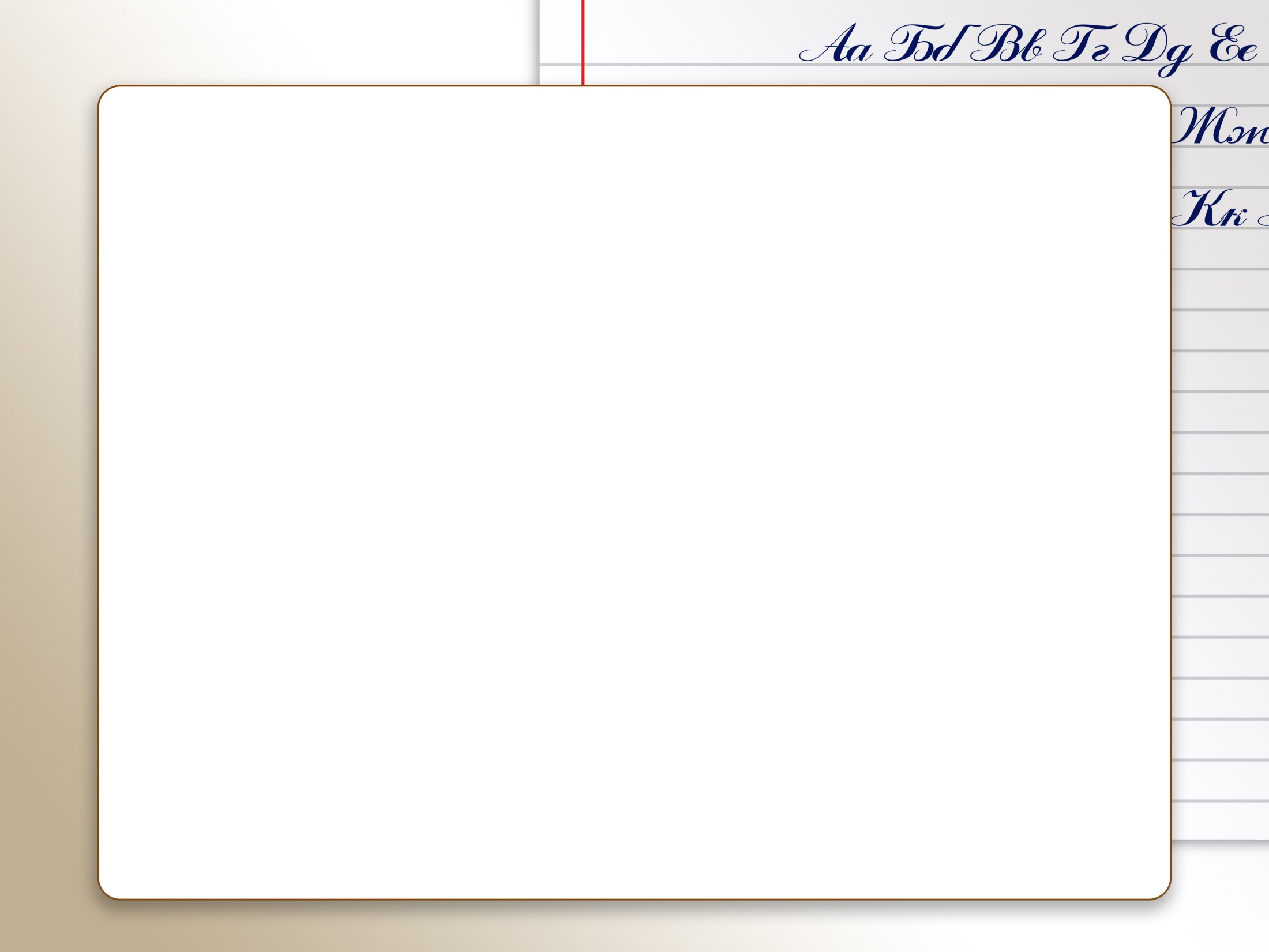 В ходе проекта наша команда научилась
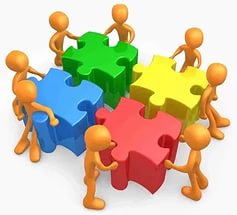 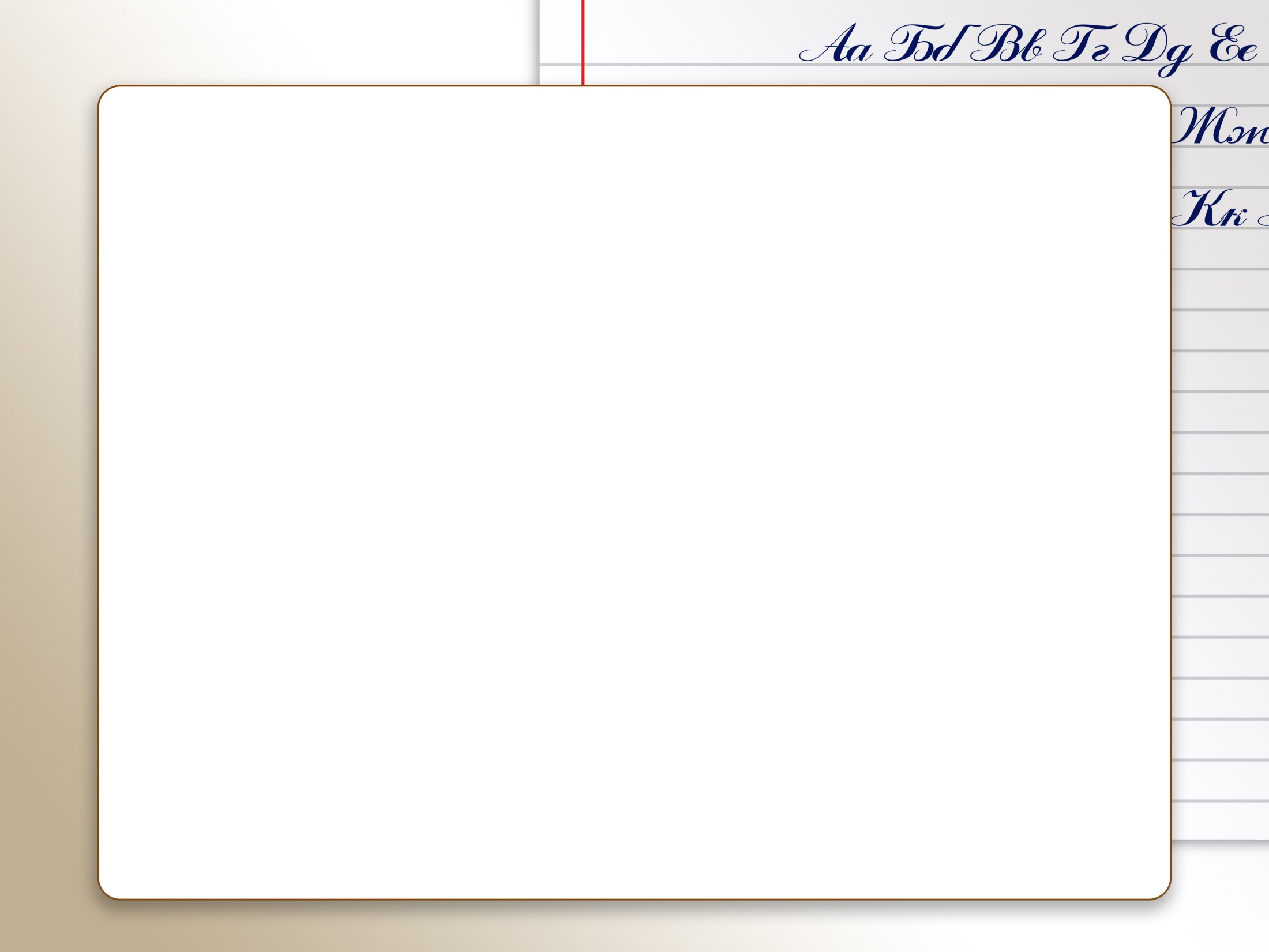 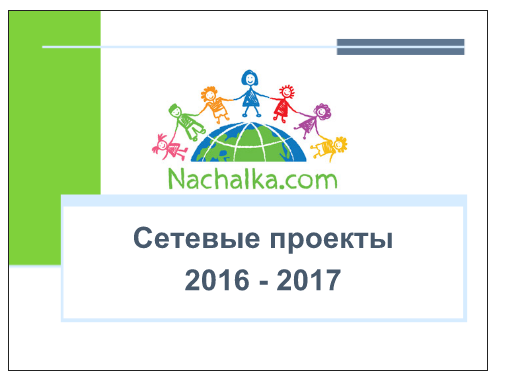 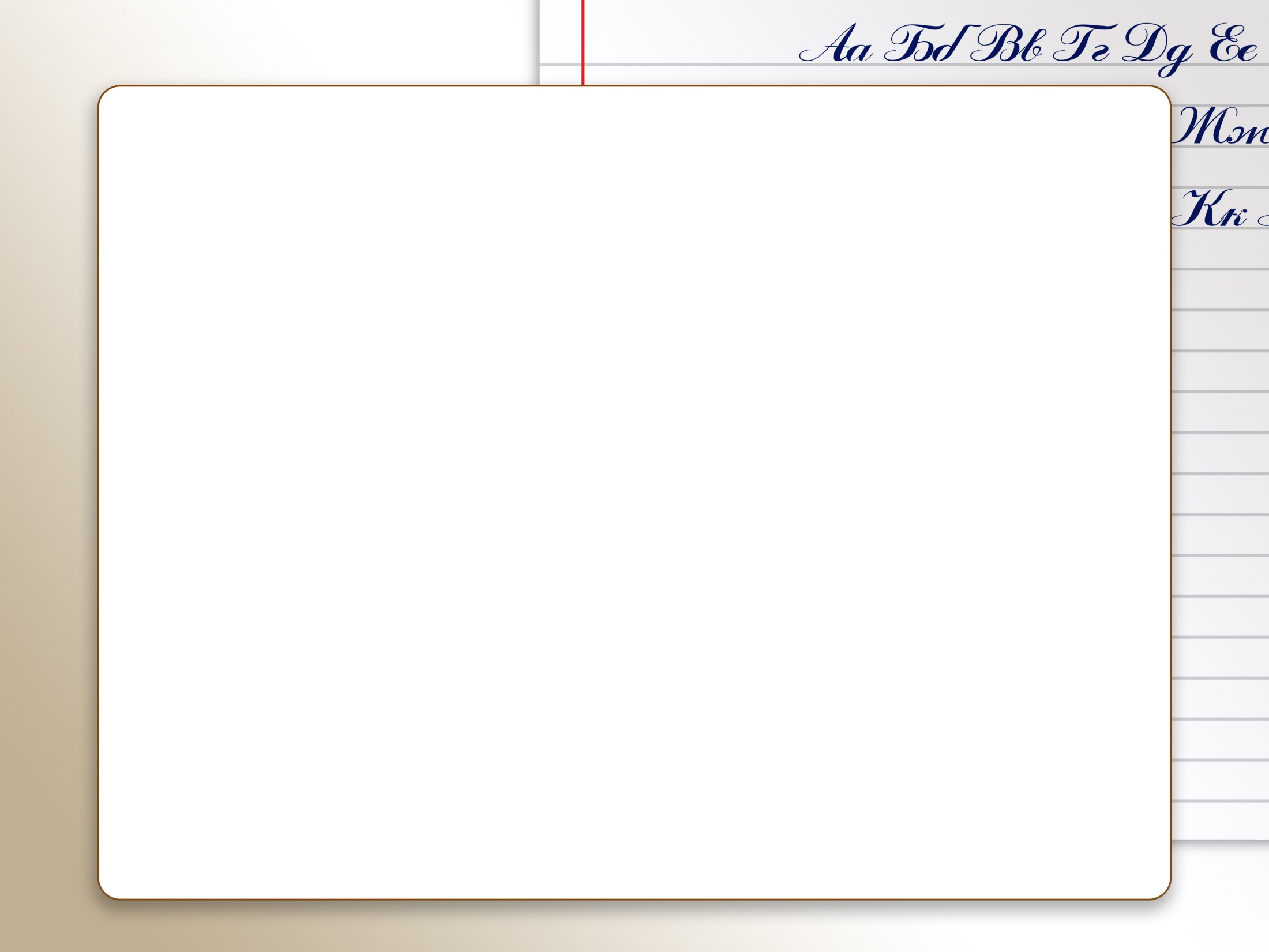 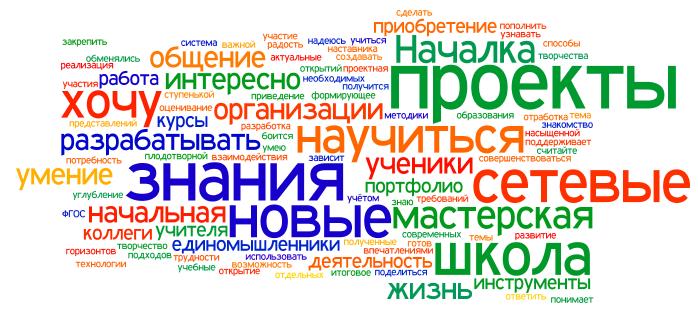 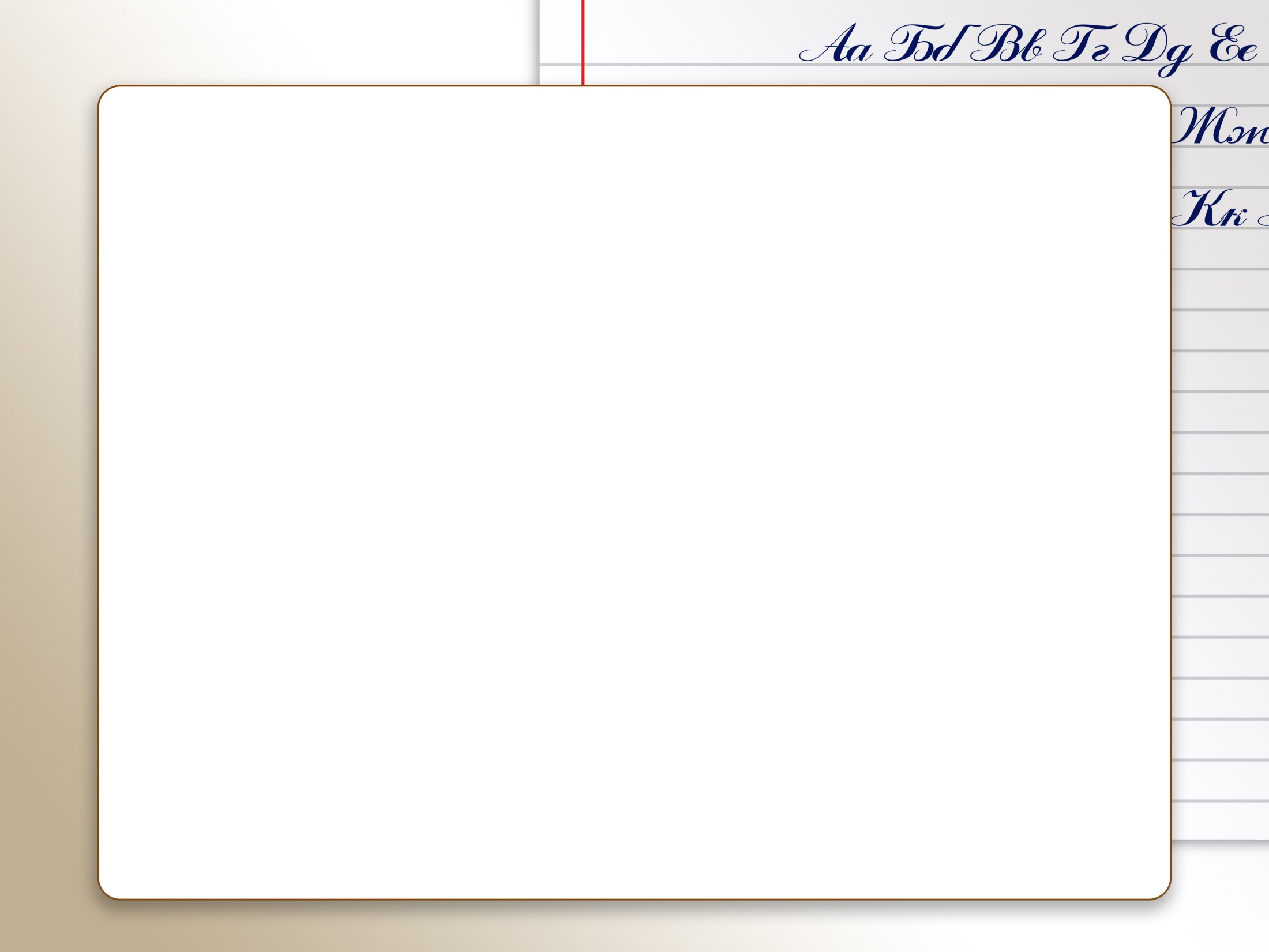 «Путешествие по земле Саратовской», на площадке сайта  http://wiki.soiro.ru